LA SORRA MÀGICA
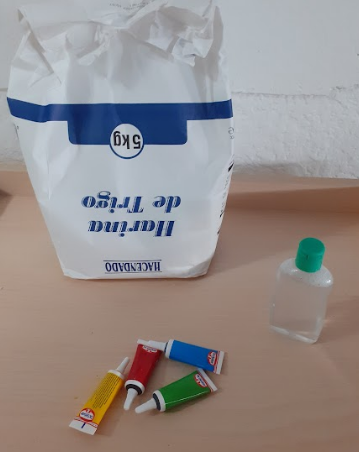 INGREDIENTS: 

-FARINA
-OLI CORPORAL
-COLORANT ALIMENTARI
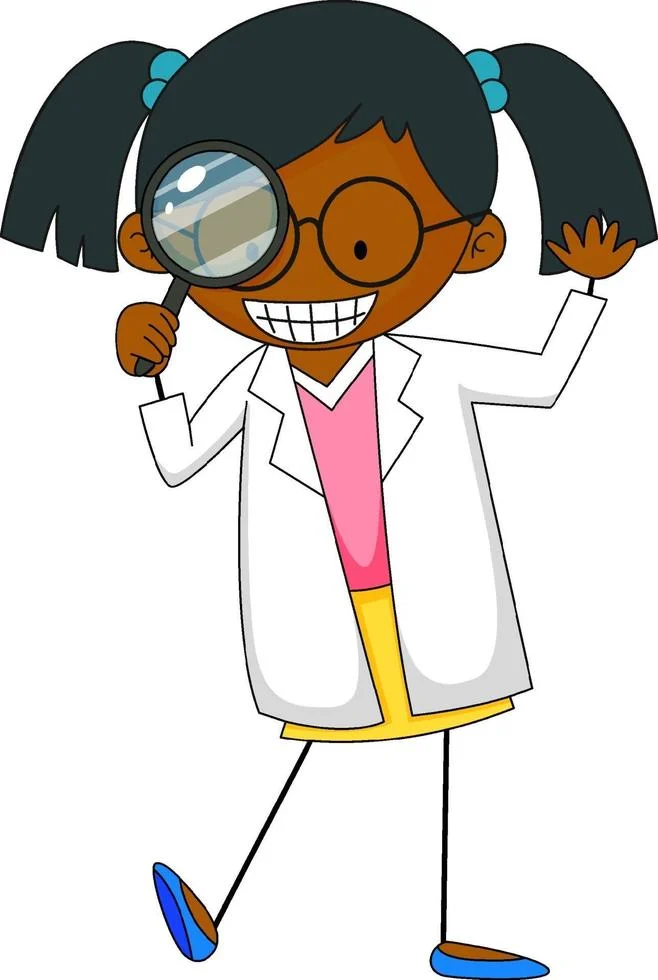 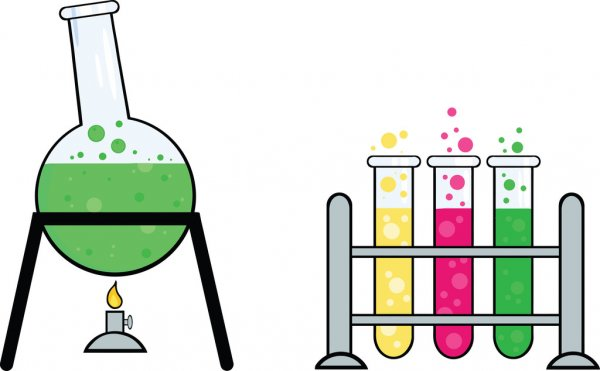 BARREGEM FARINA I OLI:
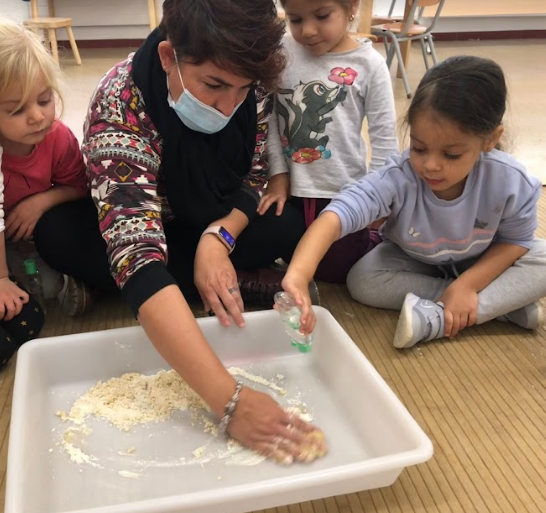 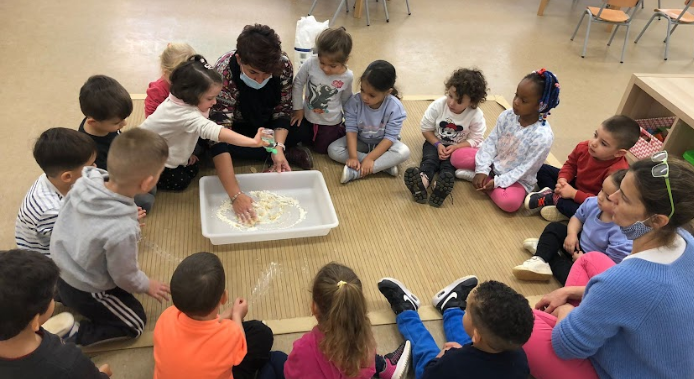 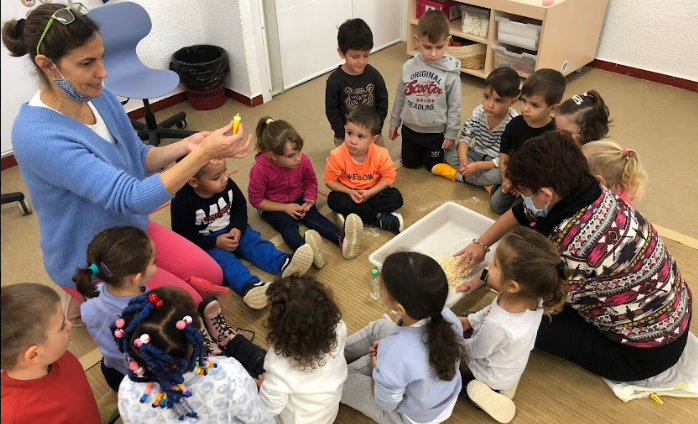 I PER ÚLTIM POSEM COLORANT
BARREGEM FARINA I OLI:
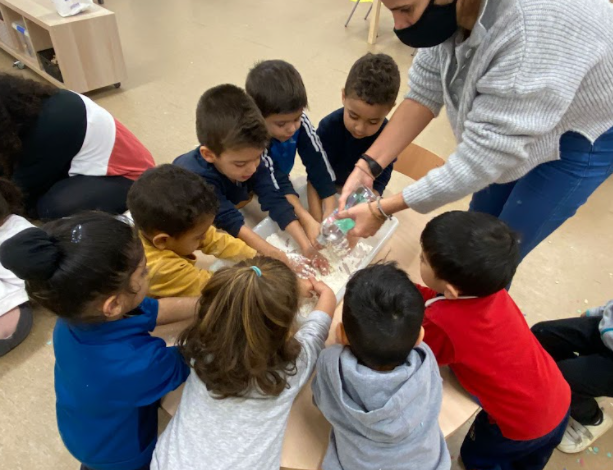 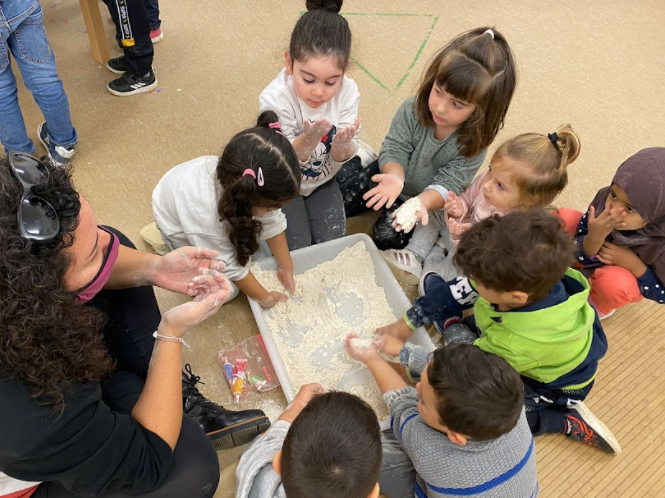 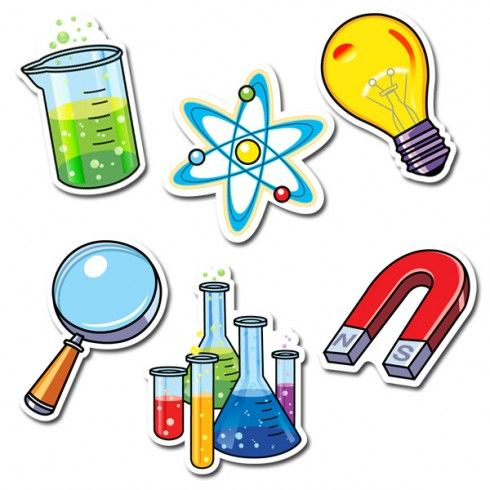 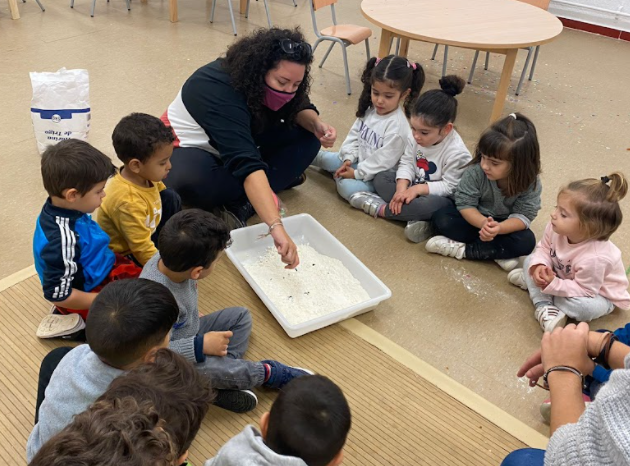 I PER ÚLTIM POSEM COLORANT
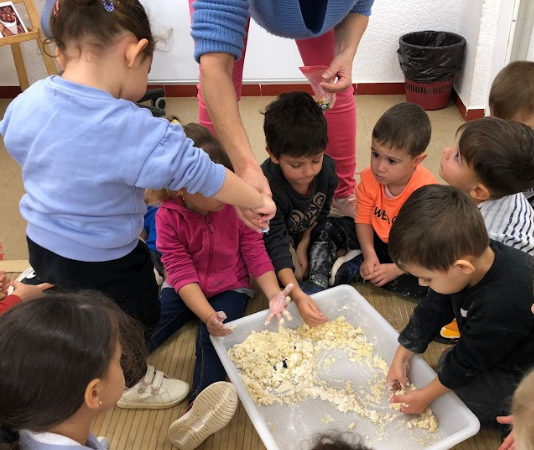 BARREGEM
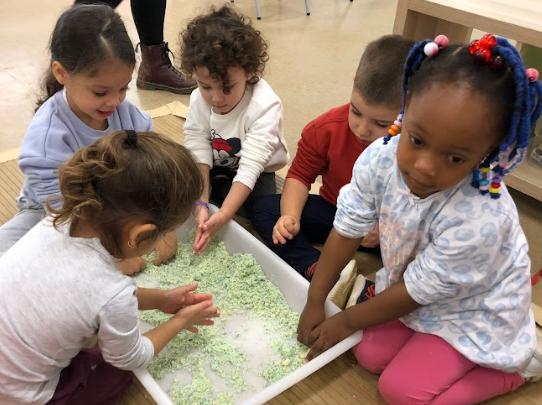 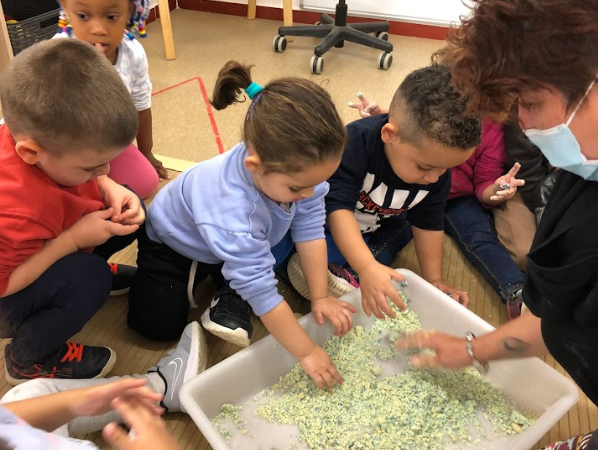 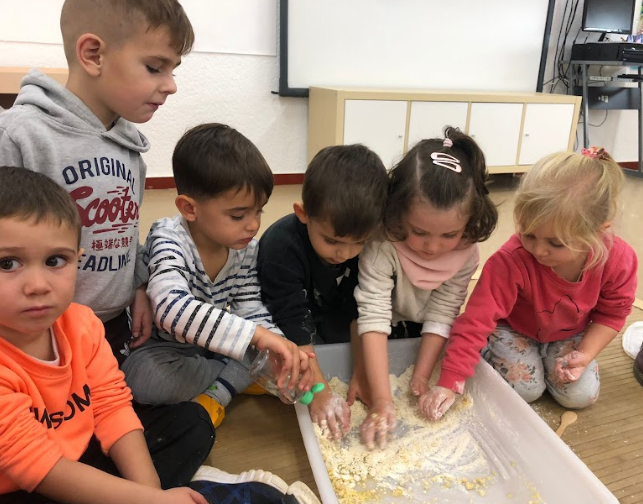 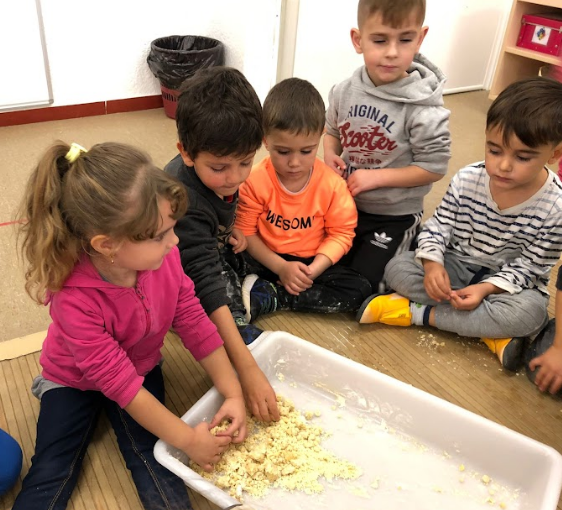 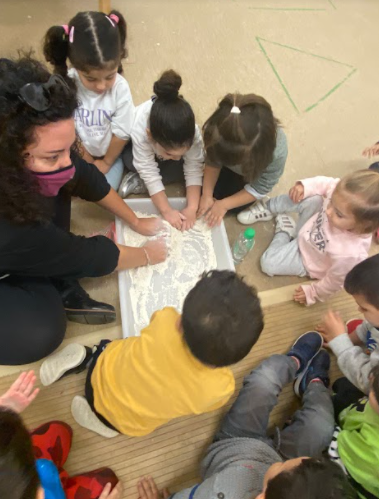 BARREGEM
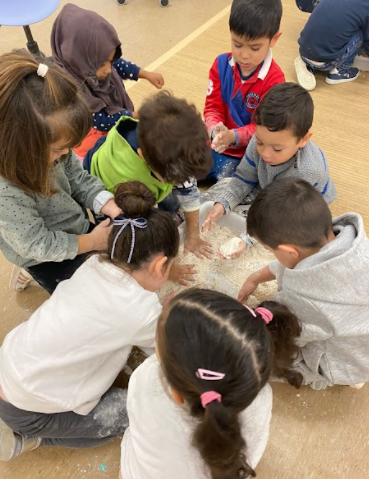 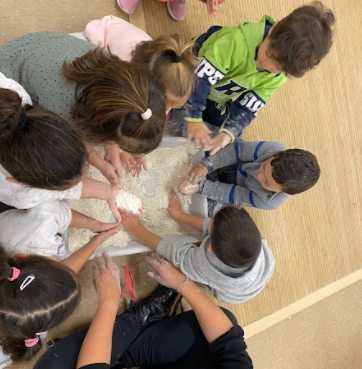 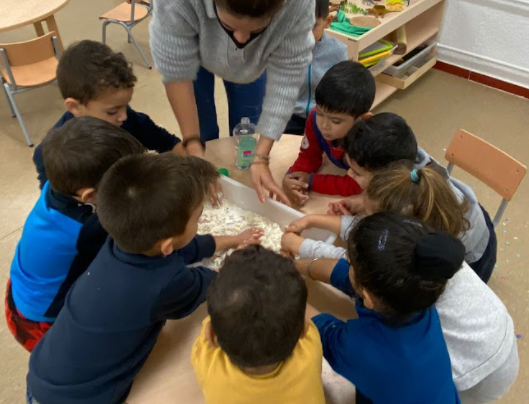 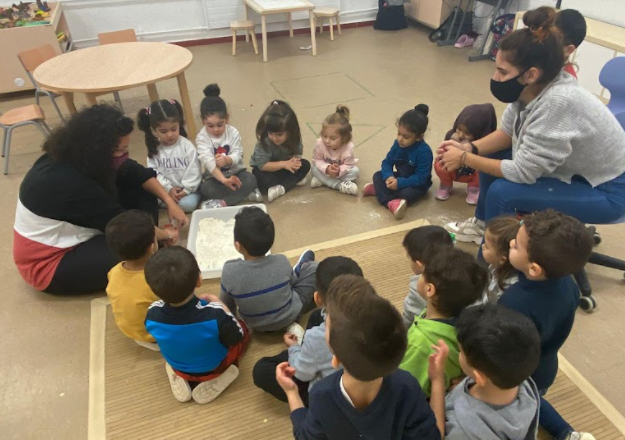 HIPÒTESI:
QUÈ SORTIRÀ?: 
-UN PASTÍS, PLASTILINA…

PERÒ NO ENS HO PODEM MENJAR I TAMPOC
PODEM FER BOLETES.
ÉS SORRA!

QUIN COLOR HA 
SORTIT BARREJANT
GROC I BLAU?
 VERD!
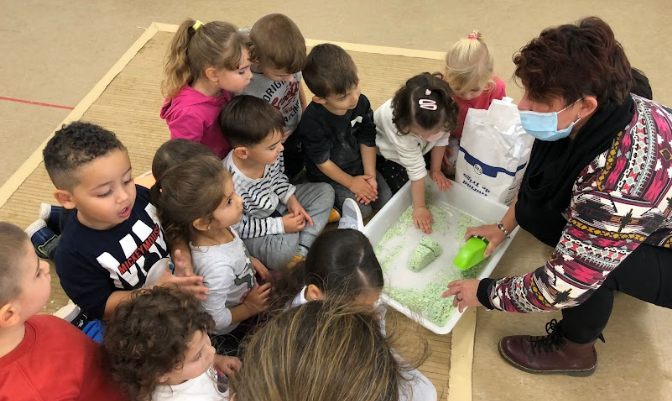 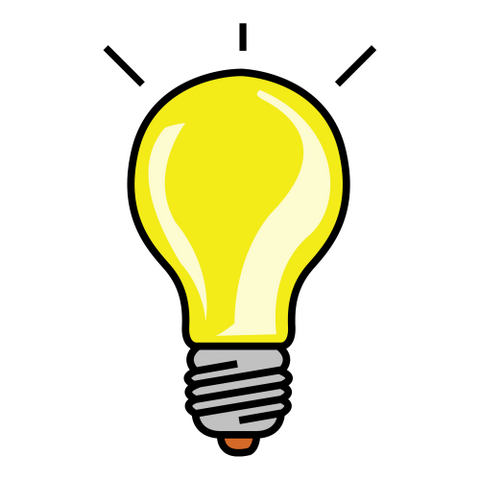